Рабочая группа № 6 «ДОШКОЛЬНОЕ ОБРАЗОВАНИЕ»
Обозначение проблемы. Корректировка действий:-Реализация адаптированных образовательных программ образовательных учреждений, разработанных с учетом ФАОП ДО. (Привлечение специалистов.)- Коррекционно-развивающая работа с детьми с особыми образовательными потребностями. (Разработка индивидуальных образовательных маршрутов воспитанников.)- Низкая заинтересованность и активность родителей в сотрудничестве с образовательным учреждением. (Повысить численность мероприятий по сотрудничеству с родителями- вовлечение их в образовательный процесс.) -Разработка и реализация ценностно-ориентированных практик.(В каждом ДОУ организовать работу по практикам по всем направлениям воспитательной работы.Создание коопераций с другими учреждениями.) -Безопасность ребенка в части психического и физического здоровья.(Организация мероприятий педагогов с родителями.Раннее выявление семейного неблагополучия (синяки, ссадины, ребенок замкнут, пуглив и т.д.)-Повышение компетенции педагогических работников. Курсы, семинары.Взаимопосещения занятий, методические дни.
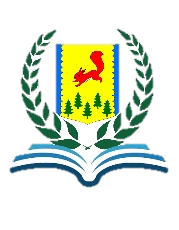 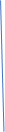 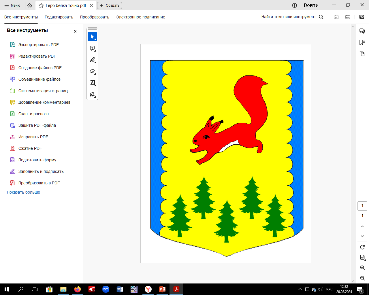 ОТДЕЛ ОБРАЗОВАНИЯ
АДМИНИСТРАЦИИ ПИРОВСКОГО МУНИЦИПАЛЬНОГО ОКРУГА
ПИРОВСКИЙ МУНИЦИПАЛЬНЫЙ ОКРУГ